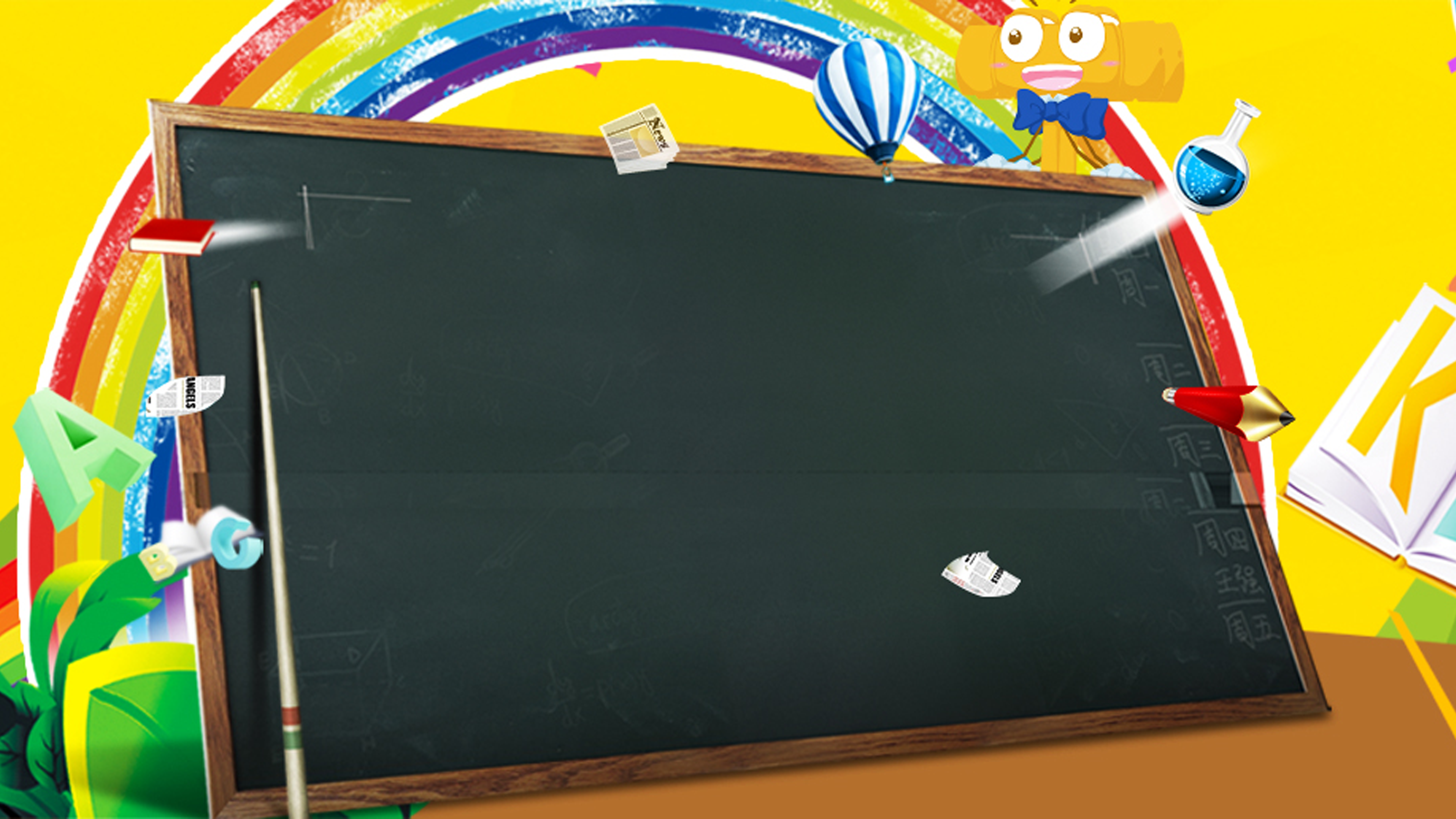 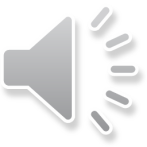 卡
教育教学PPT模板
通
汇报人：千库网       汇报时间：xx年xx月
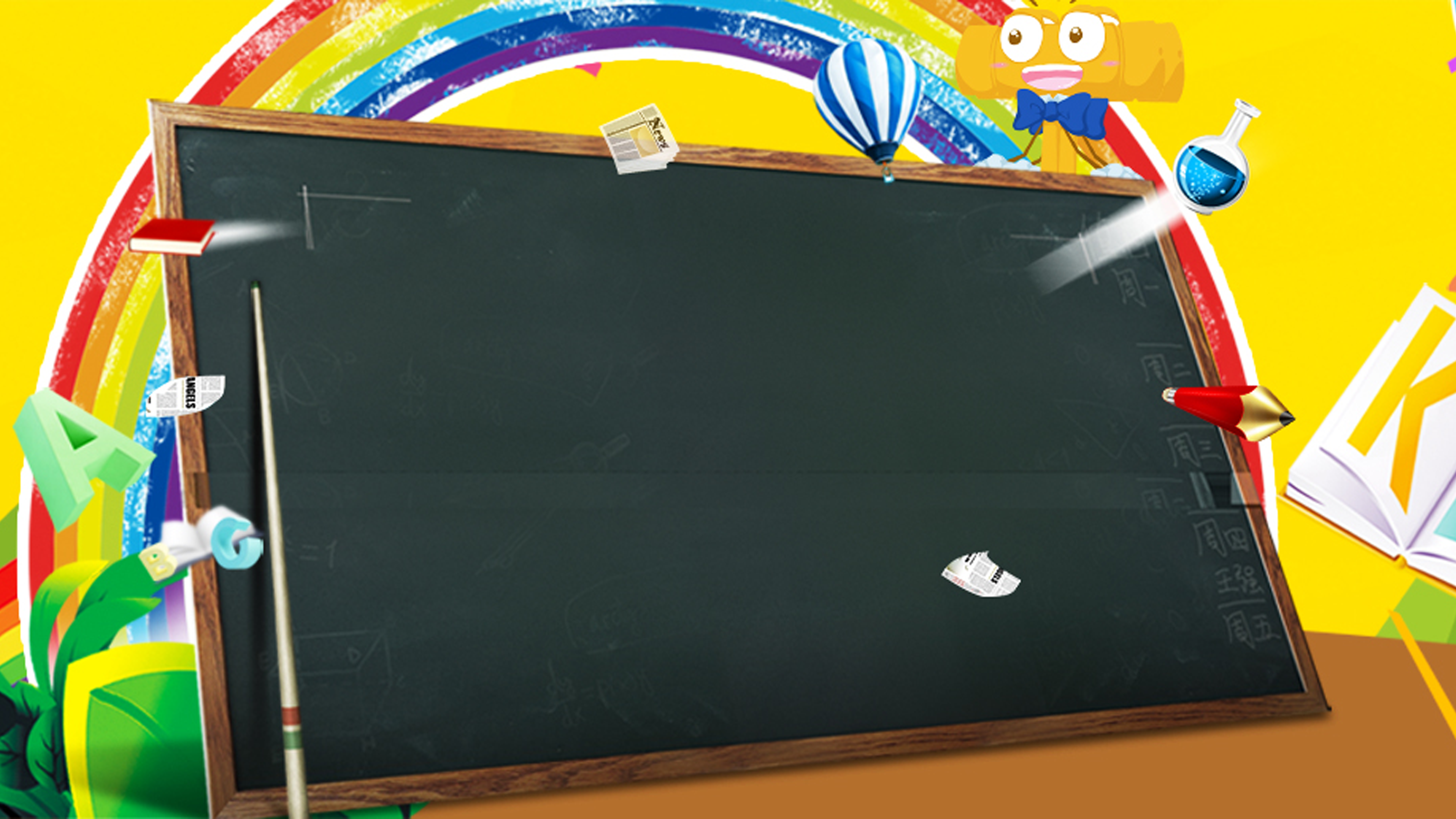 目录 
Contents
01
02
PART 02
自我评价
PART 01
工作评价
03
04
PART 04
工作规划和展望
PART 03
工作体会
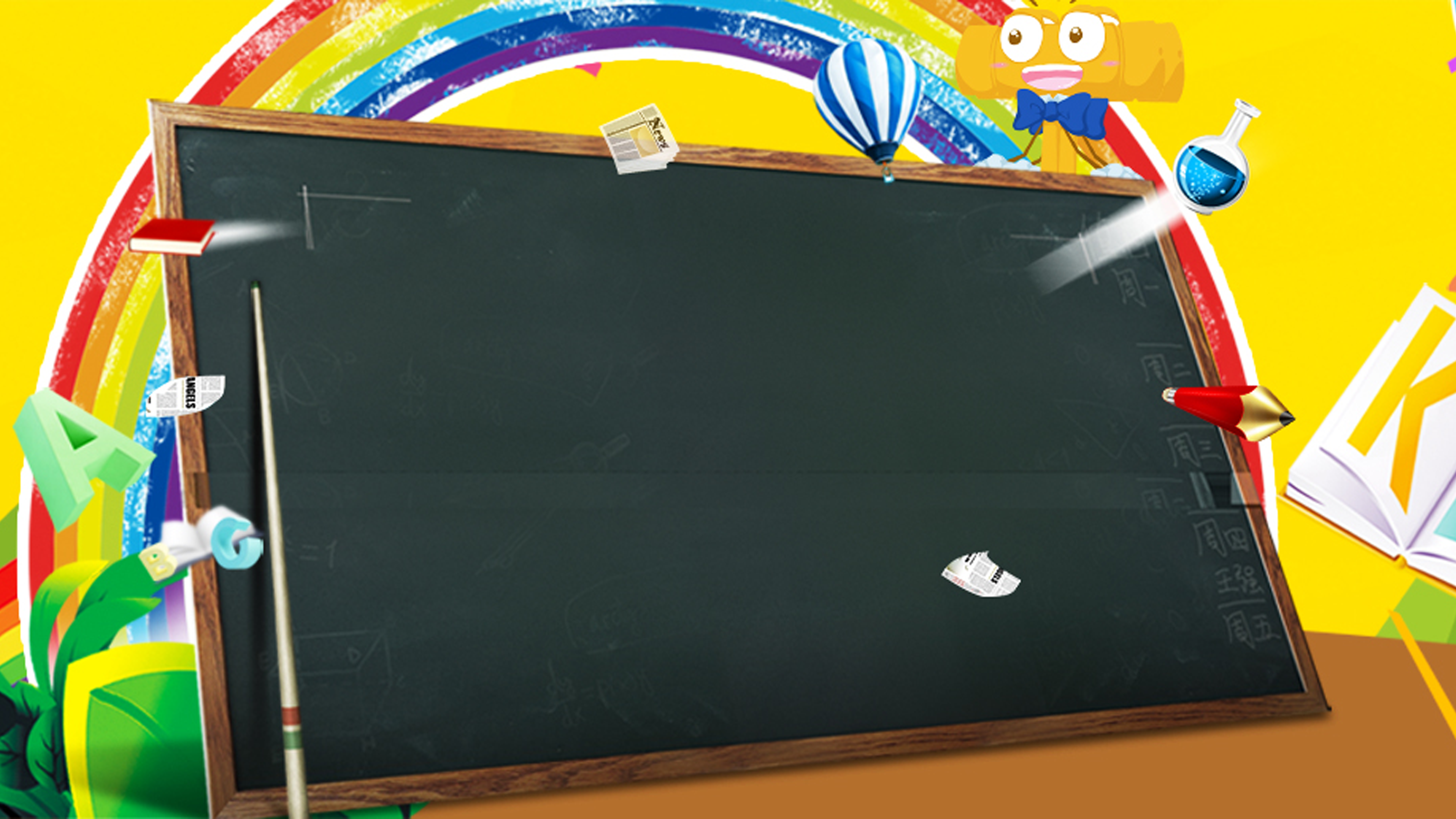 01
工作回顾
这里可以用一段简洁的文字描述出本章中心思想，或者作为章节导语。还可以列出本章的小节标题。
请替换文字内容
Please replace text, click add relevant headline, modify the text content, also can copy your content to this directly.。
请替换文字内容
Please replace text, click add relevant headline, modify the text content, also can copy your content to this directly.。
请替换文字内容
文字内容
文字内容
文字内容
Please replace text, click add relevant headline, modify the text content, also can copy your content to this directly.。
Please replace text, click add relevant headline, modify the text content, also can copy your content to this directly.。
标题文字添加此处
01
02
标题文字添加此处
标题文字添加此处
03
标题文字添加此处
04
标题文字添加此处
标题
添加您的标题
添加您的标题
添加您的标题
我曾经欣赏过生命绚丽，也曾经低迷于生命价值的暗淡。在我的生命里似有似无的缺少了一种最安和的色彩。
我曾经欣赏过生命绚丽，也曾经低迷于生命价值的暗淡。在我的生命里似有似无的缺少了一种最安和的色彩。
我曾经欣赏过生命绚丽，也曾经低迷于生命价值的暗淡。在我的生命里似有似无的缺少了一种最安和的色彩。
我曾经欣赏过生命绚丽，也曾经低迷于生命价值的暗淡。在我的生命里似有似无的缺少了一种最安和的色彩。
我曾经欣赏过生命绚丽，也曾经低迷于生命价值的暗淡。在我的生命里似有似无的缺少了一种最安和的色彩。
我曾经欣赏过生命绚丽，也曾经低迷于生命价值的暗淡。在我的生命里似有似无的缺少了一种最安和的色彩。
我曾经欣赏过生命绚丽，也曾经低迷于生命价值的暗淡。在我的生命里似有似无的缺少了一种最安和的色彩。
我曾经欣赏过生命绚丽，也曾经低迷于生命价值的暗淡。在我的生命里似有似无的缺少了一种最安和的色彩。
我曾经欣赏过生命绚丽，也曾经低迷于生命价值的暗淡。在我的生命里似有似无的缺少了一种最安和的色彩。
标题文字添加
标题文字添加
标题文字添加
标题文字添加
The user can demonstrate on a projector or computer, or print the presentation and make it into a film
The user can demonstrate on a projector or computer, or print the presentation and make it into a film
The user can demonstrate on a projector or computer, or print the presentation and make it into a film
The user can demonstrate on a projector or computer, or print the presentation and make it into a film
[Speaker Notes: 模板来自于 http://docer.wps.cn]
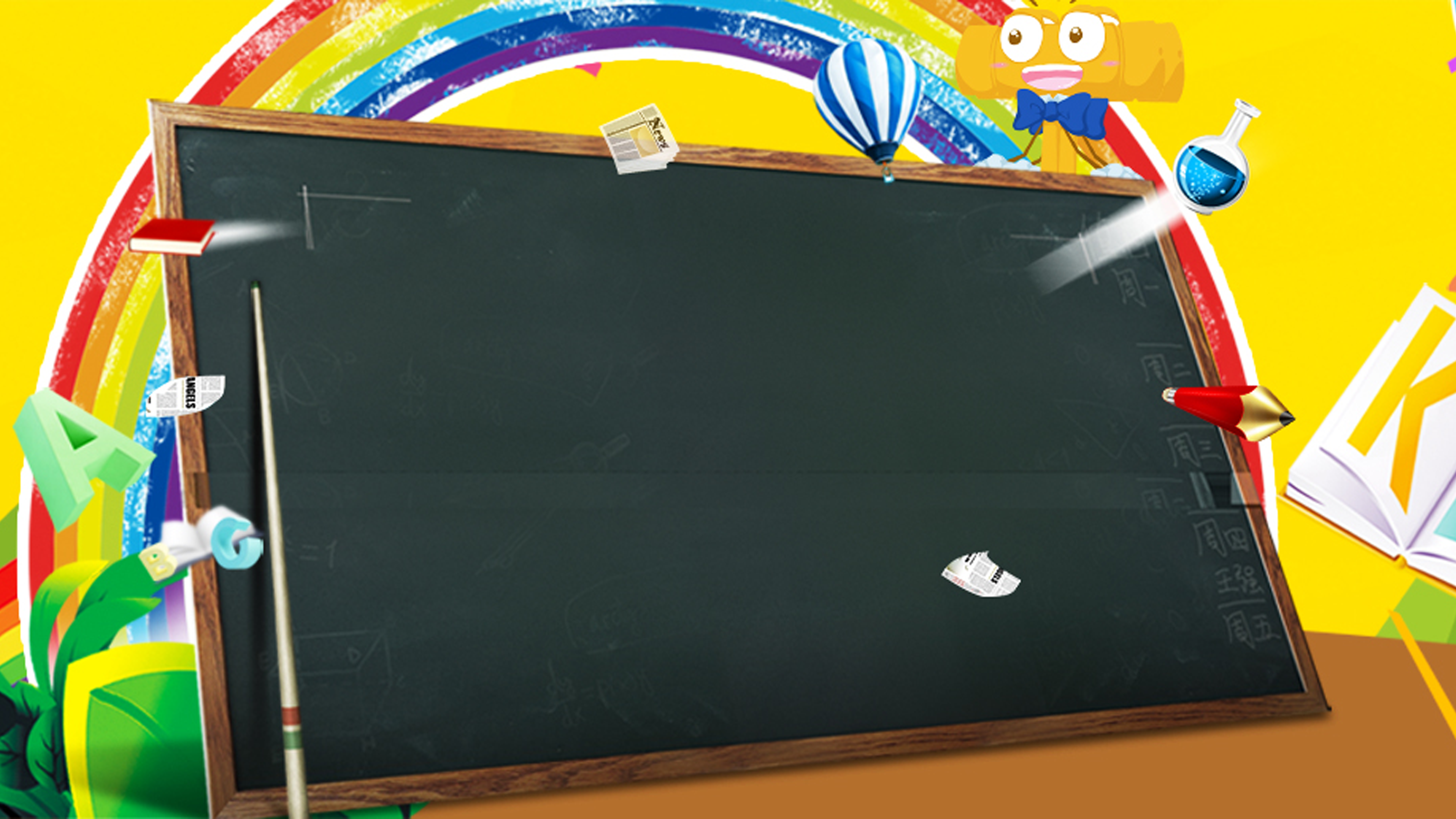 02
自我评价
这里可以用一段简洁的文字描述出本章中心思想，或者作为章节导语。还可以列出本章的小节标题。
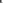 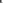 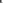 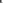 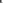 的内容打在这里，或者通过复制您的文本后，在此框中选择粘贴，并选择只保留文字。您的内容打在这里，或者通过复制您的文本后，，或者通过复制您的文本后，在此框中选择粘贴，并选择只保留文字。您的内容打在这里，或者通过复制您的文本后，在此框中选择粘贴，并选择
添加标题
添加标题
添加标题
在此框中选择粘贴，并选择只保留文字。您的内容打在这里，或者通过复制您的文本后，
在此框中选择粘贴，并选择只保留文字。您的内容打在这里，或者通过复制您的文本后，
在此框中选择粘贴，并选择只保留文字。您的内容打在这里，或者通过复制您的文本后，
添加标题

的内容打在这里，或者通过复制您的文本后，在此框中选择粘贴，并选择只保留文字。您的内容打在这里，或者通过复制您的文本后，在此框中选择粘贴，并
标题文字添加
用户可以在投影仪或者计算机上进行演示，也可以将演示文稿打印出来，制作成胶片
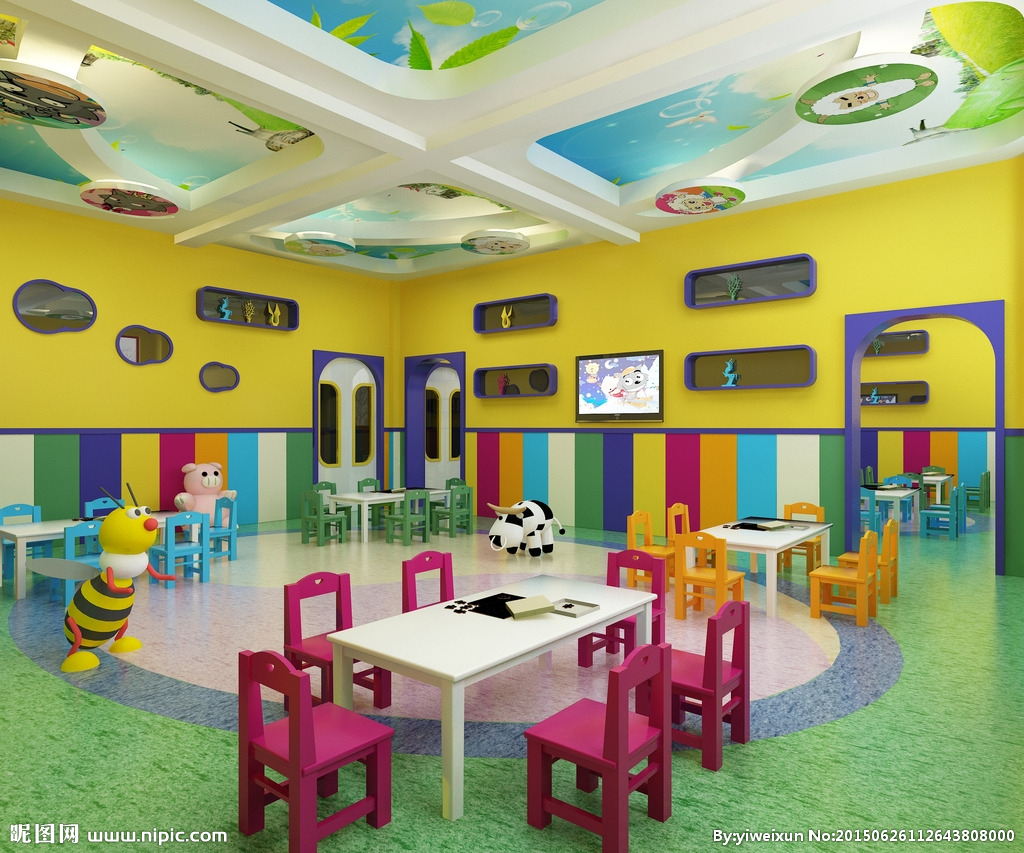 标题文字添加
用户可以在投影仪或者计算机上进行演示，也可以将演示文稿打印出来，制作成胶片
在此框中选择粘贴，并选择只保留文字。您的内容打在这里，或者通过复制您的文本后
01
添加标题
在此框中选择粘贴，并选择只保留文字。您的内容打在这里，或者通过复制您的文本后
02
在此框中选择粘贴，并选择只保留文字。您的内容打在这里，或者通过复制您的文本后
的内容打在这里，或者通过复制您的文本后，在此框中选择粘贴，并选择只保留文字。您的内容打在这里，或者通过复制您的文本后，，或者通过复制您的文本后，在此框中选择粘贴，并选择只保留文字。您的内容打在这里，或者通过复制您的文本后，在此框中选择粘贴，并选择
在此框中选择粘贴，并选择只保留文字。您的内容打在这里，或者通过复制您的文本后,
03
输入标题
点击输入内容
输入标题
输入标题
此处输入您的文本，或者复制您的文本粘贴到此处.此处输入您的文本，或者复制您的文本粘贴到此处.此处输入您的文本.
此处输入您的文本，或者复制您的文本粘贴到此处.此处输入您的文本，或者复制您的文本粘贴到此处.此处输入您的文本.
输入标题
输入标题
输入标题
输入标题
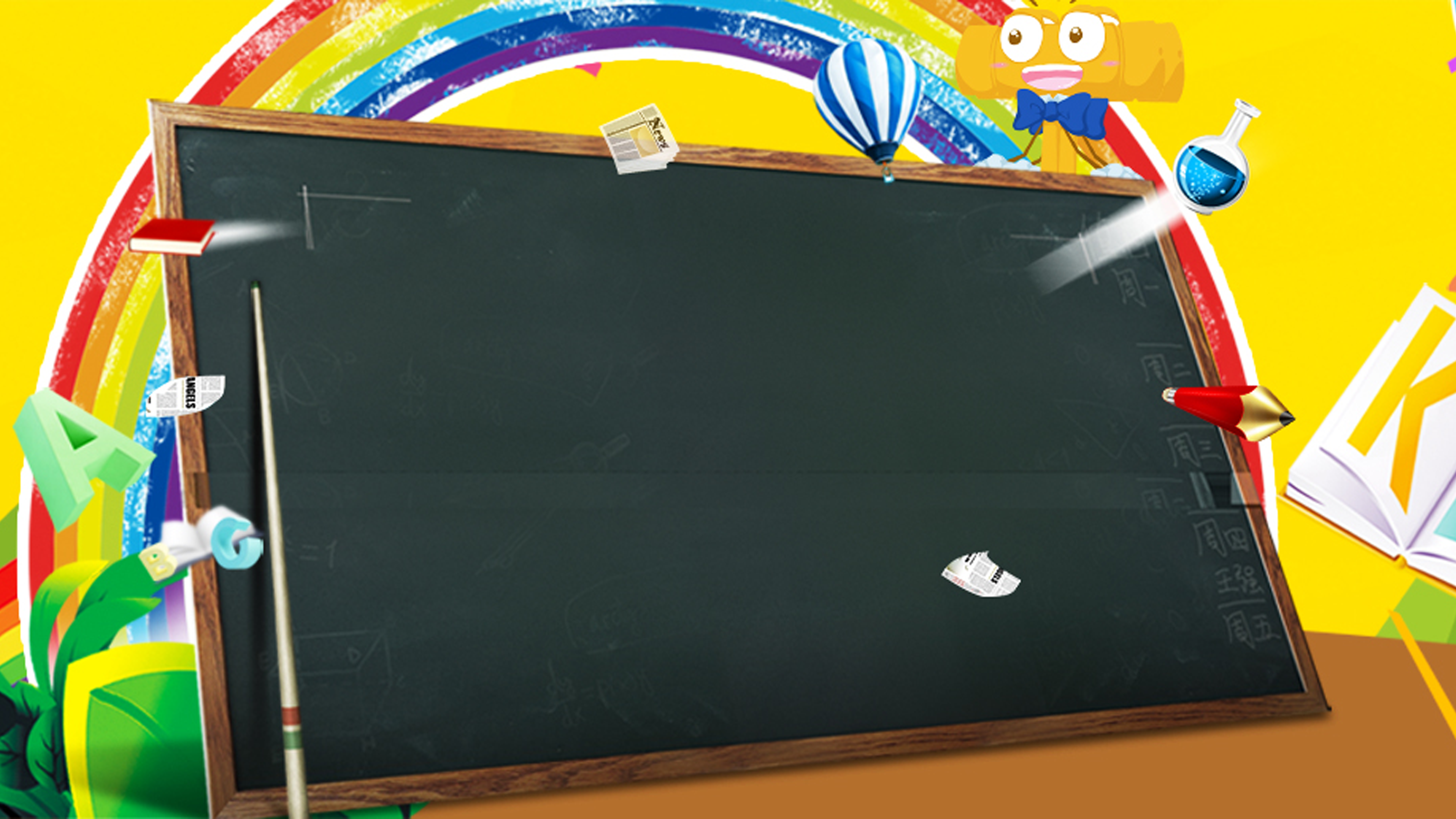 03
工作体会
这里可以用一段简洁的文字描述出本章中心思想，或者作为章节导语。还可以列出本章的小节标题。
点击输入标题文本
800
700万
700
点击输入简要文字解说，解说文字尽量概括精炼，不用多余的文字修饰，简洁精准的 解说所提炼的核心概念
650万
600
500万
500
350万
400
420万
全年总额：
300万
18,500,000
300
200
240万
220万
100
毛利润
0
纯利润
收入来源一
收入来源二
收入来源三
收入来源四
（万元）
标题文字添加
用户可以在投影仪或者计算机上进行演示也可以将演示文稿打印出来制作成胶片以便应用到更广泛的领域中用户可以在投影仪或者计算机上进行演示也可以将演示文稿打印出来制作成胶片以便应用到更广泛的领域中用户可以在投影仪或者计算机上进行演示也可以将演示文稿打印出来制作成胶片以便应用到更广泛的领域中
单击添加标题
您的内容打在这里，或者通过复制您的文本后，在此框中选择粘贴，并选择只保留文字。
单击添加标题
您的内容打在这里，或者通过复制您的文本后，在此框中选择粘贴，并选择只保留文字。
1
3
单击添加标题
您的内容打在这里，或者通过复制您的文本后，在此框中选择粘贴，并选择只保留文字。
单击添加标题
您的内容打在这里，或者通过复制您的文本后，在此框中选择粘贴，并选择只保留文字。
2
4
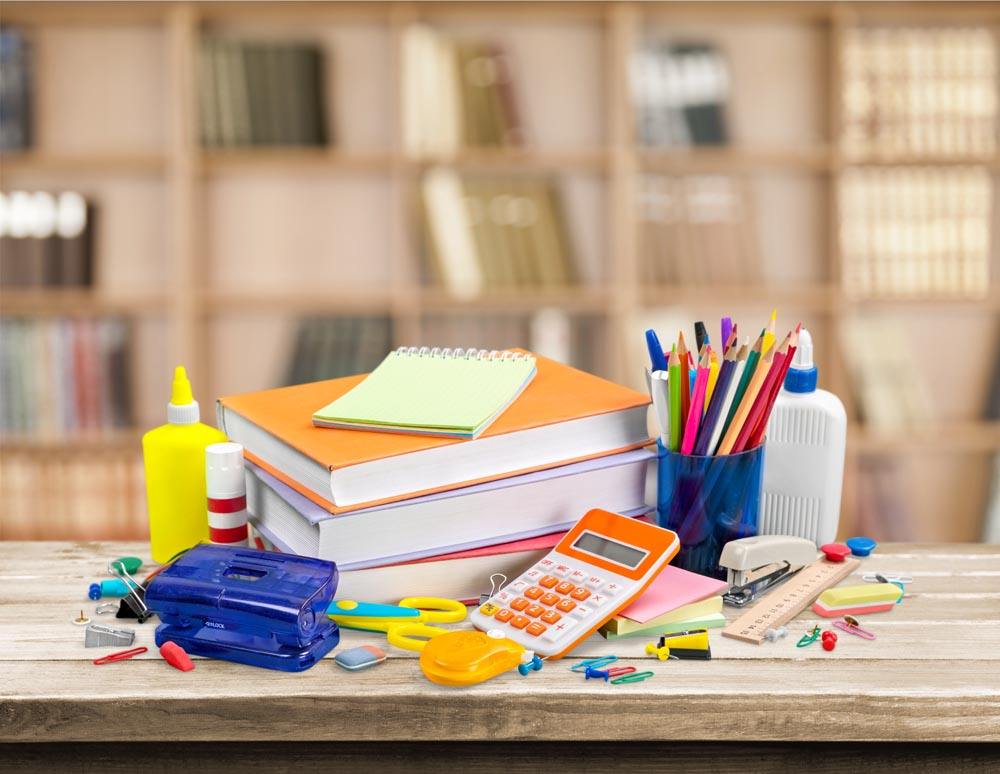 标题文字添加
用户可以在投影仪或者计算机上进行演示也可以将演示文稿打印出来制作成胶片
请在这里输入标题
所有文字都可以随意更改成您的文字内容 鼠标点击修改的地方
所有文字都可以随意更改成您的文字内容 鼠标点击修改的地方所有文字都可以随意更改成您的文字内容 鼠标点击修改的地方所有文字都可以随意更改成您的文字内容 鼠标点击修改的地方
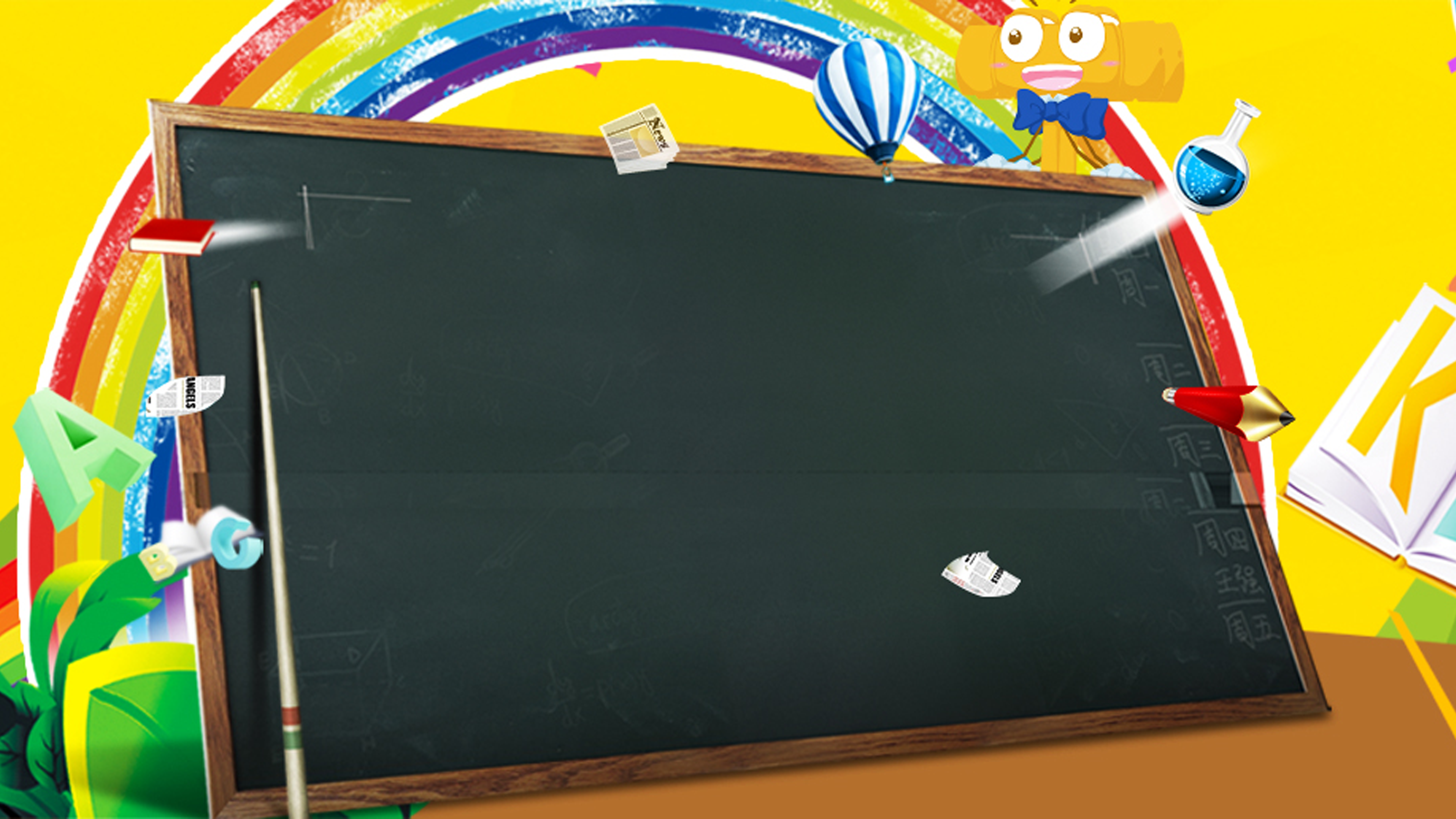 04
工作规划和展望
这里可以用一段简洁的文字描述出本章中心思想，或者作为章节导语。还可以列出本章的小节标题。
在此框中选择粘贴，并选择只保留文字。您的内容打在这里，或者通过复制您的在此框中选择粘贴，并选择只保留文字。您的内容打在这里在此框中选择粘贴，并选择只保留文字。您的内容打在这里，或者通过复制您的文本
您的内容打在这里在此框中选择粘贴，并选择只保留文字。您的内容打在这里，或者通过复制您的文本
您的内容打在这里在此框中选择粘贴，并选择只保留文字。您的内容打在这里，或者通过复制您的文本
01
添加标题
02
添加标题
您的内容打在这里在此框中选择粘贴，并选择只保留文字。您的内容打在这里，或者通过复制您的文本
您的内容打在这里在此框中选择粘贴，并选择只保留文字。您的内容打在这里，或者通过复制您的文本
03
添加标题
04
添加标题
21
单击编辑标题Lorem ipsum dolor sit amet, consectetur adipiscing elit. Curabitur elementum posuere pretium.
单击编辑标题Lorem ipsum dolor sit amet, consectetur adipiscing elit. Curabitur elementum posuere pretium.
单击编辑标题Lorem ipsum dolor sit amet, consectetur adipiscing elit. Curabitur elementum posuere pretium.
单击编辑标题Lorem ipsum dolor sit amet, consectetur adipiscing elit. Curabitur elementum posuere pretium.
添加标题
添加标题
单击添加详细文字说明，或复制文本黏贴自此右键只保留文字
单击添加详细文字说明，或复制文本黏贴自此右键只保留文字
添加标题 4
添加标题1
添加标题
添加标题
单击添加详细文字说明，或复制文本黏贴自此右键只保留文字
单击添加详细文字说明，或复制文本黏贴自此右键只保留文字
添加标题 3
添加标题 2
单击此处添加文字内容
单击此处添加文字内容
单击此处添加文字内容
单击此处添加文字内容
单击此处添加文字内容
单击此处添加文字内容
3
4
单击此处添加文字内容
单击此处添加文字内容
5
2
单击此处添加文字内容
单击此处添加文字内容
单击此处添加文字内容
单击此处添加文字内容
1
6
单击此处
添加文字
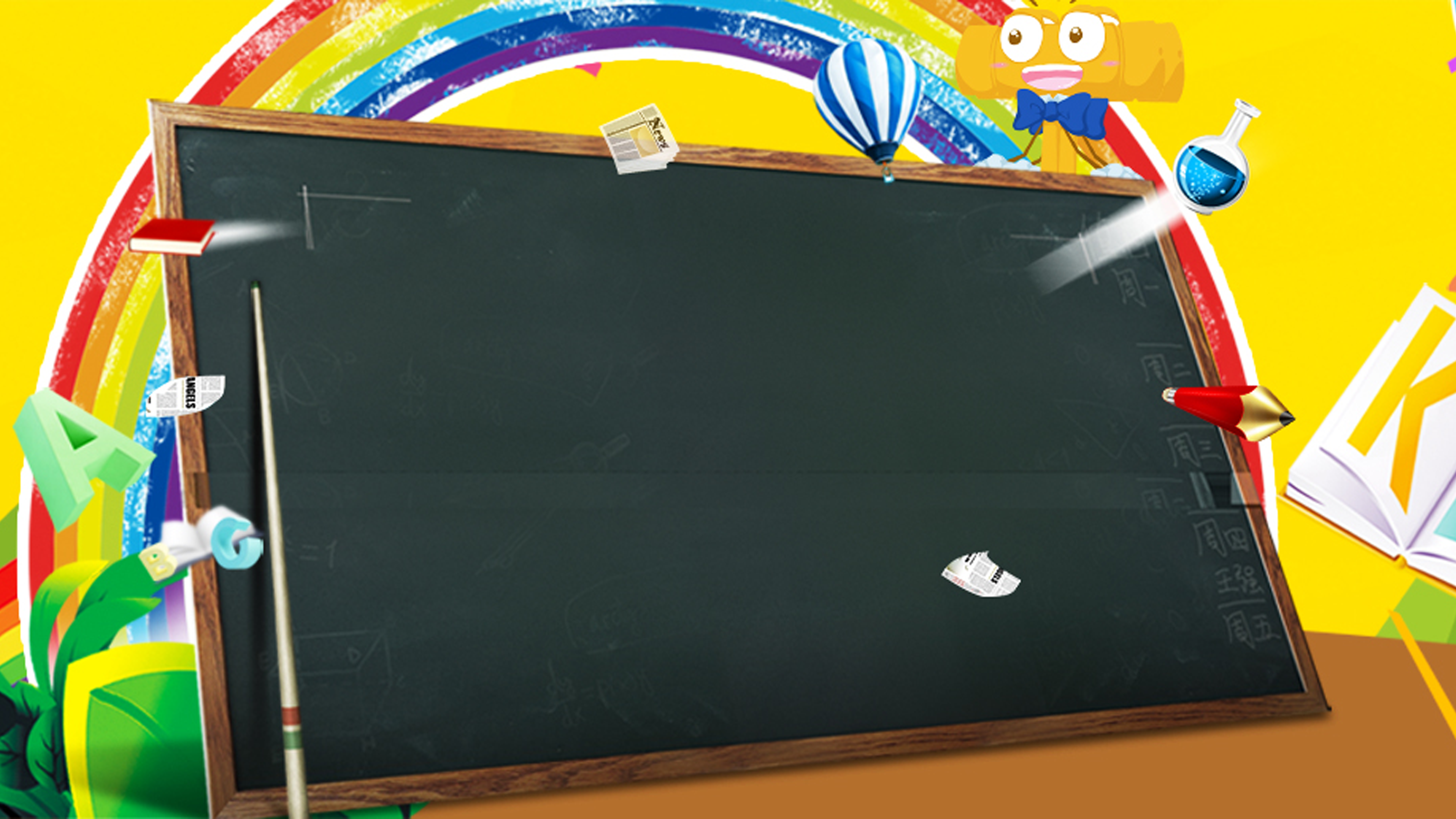 卡
演讲完毕 谢谢观看
通
CONTRACTED WIND POWERPOINT TEMPLATE DESIGNS CONTRACTED WIND POWERPOINT TEMPLATE DESIGNS CONTRACTED WIND POWERPOINT TEMPLATE DESIGNS CONTRACTED WIND POWERPOINT